ENDAPAN BIJIH BESI
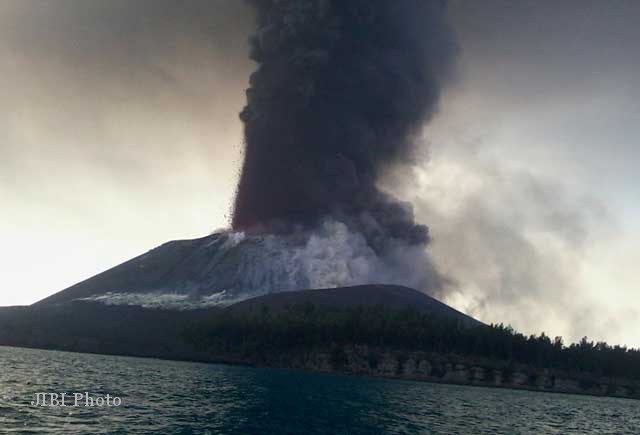 FORMATION PRROCESS (PRIMARY)
MAGMATISM
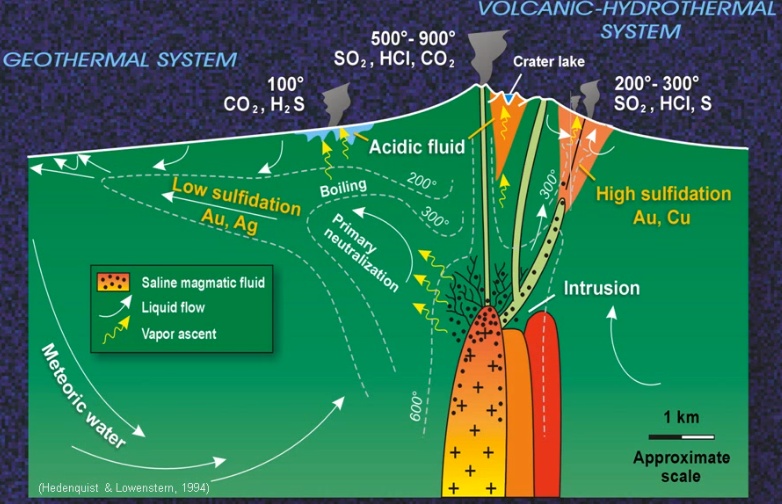 Termodinamika proses
Where the iron placed
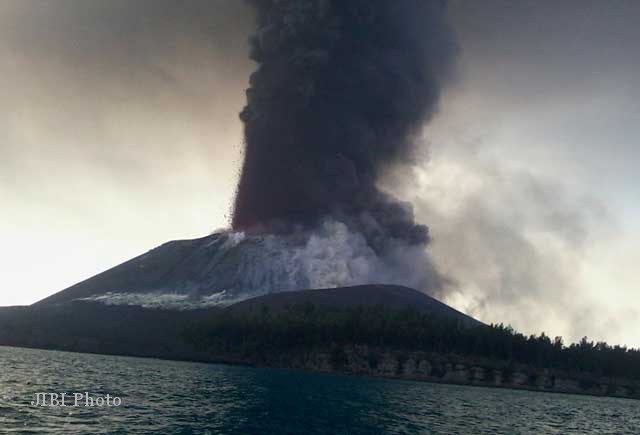 PENDEKATAN EKSPLORASI
GEOLOGI; singkapan permukaan, jenis batuan,  
                     rekonstruksi proses
GEOFISIKA; - Sifat fisis yang dominan?
                         - Metode tepat guna (terbaik)
                         - Design Eksplorasi
BOR EKSPLORASI ; Dimana dan utk apa?
KESIMPULAN ; Ekonomis/Tidak?
PERAN GEOFISIKA
Bagaimana model geologi?
Target?
Pendekatan/metodologi terkait kontras fisis
Akurasi?
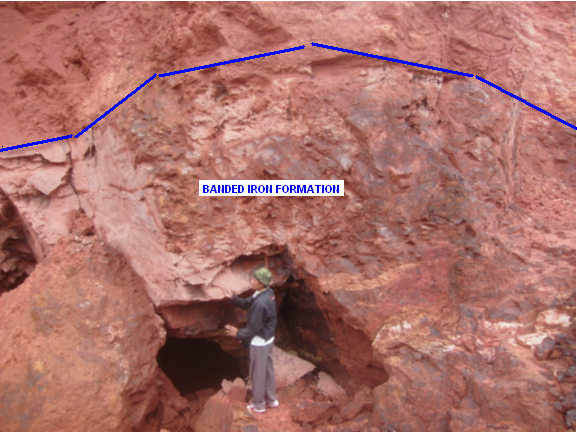 BIF
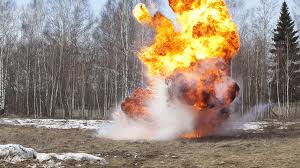 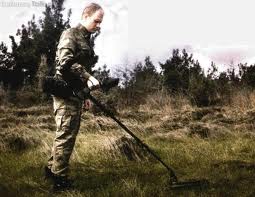 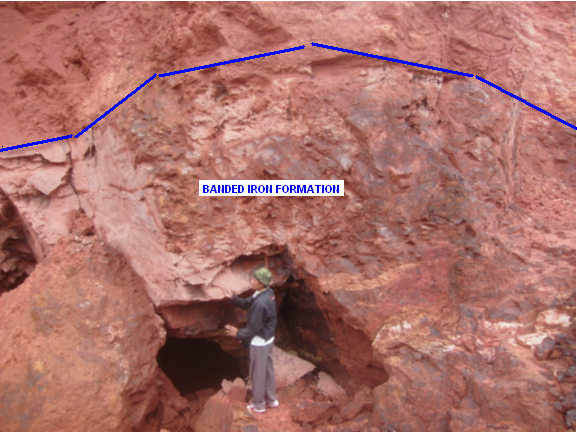 Pola respon dari benda giant
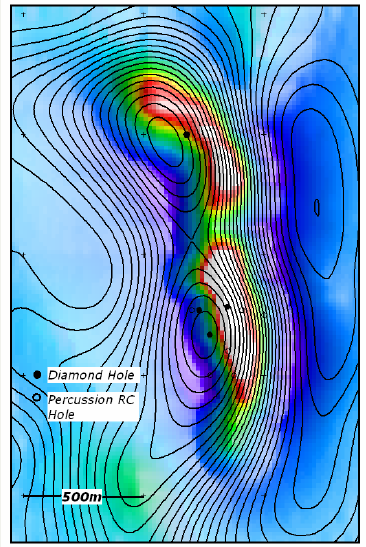 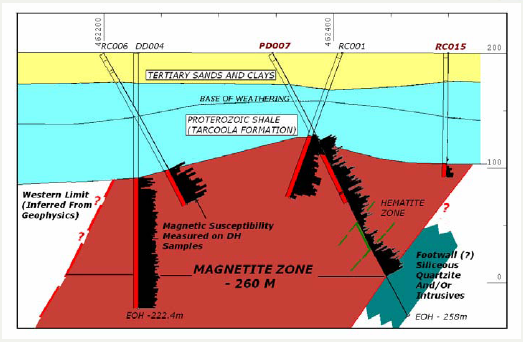 Beberapa hasil di IUP PT. Koolingkas (mencapai 25.000 ton)
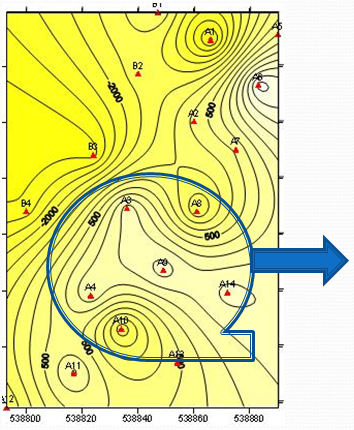